Būvniecības informācijas sistēma (BIS)
2017. gada 23. augusts
BIS uzturēšanas jautājumi 2017.gada jūlijs/augusts
Galvenie BIS darbības rādītāji:
Būvniecības lietu skaita pieaugums: 39 263 (36 146 jūnija sākumā)





Pieteikumi:
Kopā: 7766, 2017.g.: 536, atrisinātie: 51
Risināmie jautājumi:
Pakalpojumu kvalitātes rādītāju noteikšana
BIS lietošanas noteikumu atjaunošana
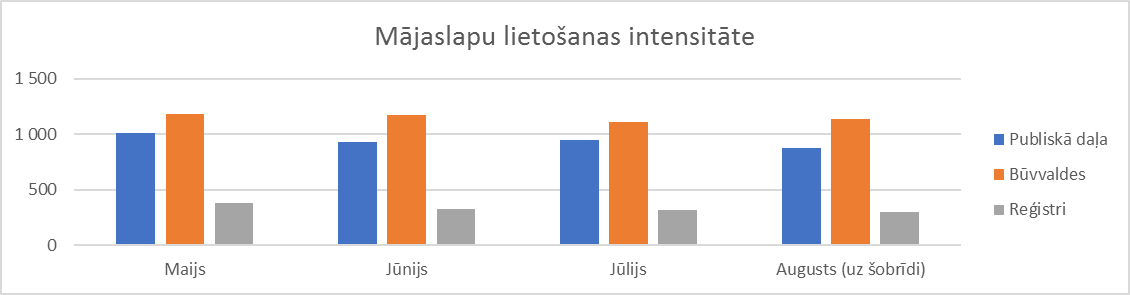 2
BIS darbi 2017.gada jūlijā/augustā
Dokumentu virzība uz MK: MK rīkojuma projekts iesniegts MK
Dokumentu virzība CFLA: pamata dokumentu pakete gatava par 85%
Programmatūras prasību apzināšanas darba grupas:
Specifikācijas 1ā iterācija izskatīta
BIS KP sanāksme
DG sastāvu papildināšana, jauns dalībnieks – Baltcom 
Normatīvo aktu DG dibināšana
BIS uzturēšanas un pilnveidošanas iepirkums
Saņemts 1 piedāvājums, bija 2 sūdzības, IUB noraidīja
BVKB iekšējās projekta pārvaldības pārskatīšana
3
BIS plāni 2017.gada augustam/septembrim
Dokumentu virzība uz MK: MK rīkojuma apstiprināšana 29.augustā MK
Dokumentu virzība CFLA: iesniegšana CFLA 29.augustā
Programmatūras prasību apzināšanas darba grupas:
Normatīvo aktu DG sanāksme
Specifikācijas nākamās redakcijas apspriešana
BIS uzturēšanas un pilnveidošanas iepirkums
Piedāvājuma atvēršana 25.augustā
Piedāvājuma vērtēšana, līguma slēgšana
BVKB/piegādātāja projekta pārvaldības struktūras ieviešana
4
Būvniecības valsts kontroles birojs
Jautājumi?
BIS attīstības laika grafiks
6